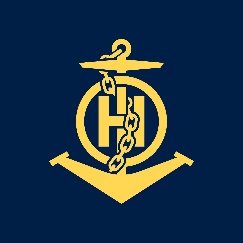 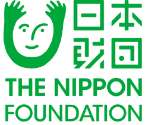 IHO – NIPPON FOUNDATION
ALUMNI SEMINAR
Mr
Muhammad Akbar Bin Paimin
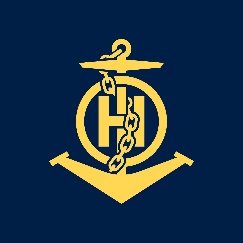 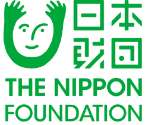 IHO – NIPPON FOUNDATION
ALUMNI SEMINAR
Self introduction
Please put your photo here!
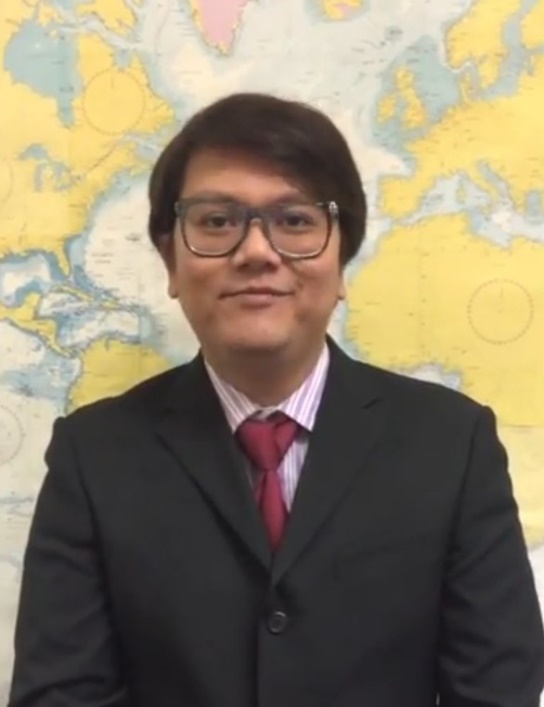 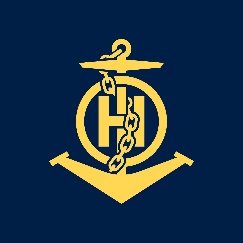 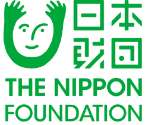 IHO – NIPPON FOUNDATION
ALUMNI SEMINAR
My career path and projects / Achievements
Cartographer - Compiler/Checker for both Paper Charts and ENCs
Trainer – Cat ‘C’ Basic Cartography Course For Cartographers 
Landmark Surveyor
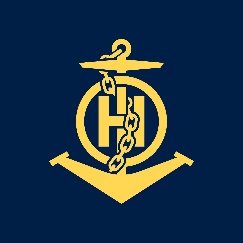 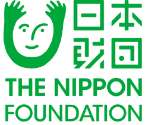 IHO – NIPPON FOUNDATION
ALUMNI SEMINAR
Lessons learned from CHART Course
Fully understand the basics of building up an ENC Cell, Databases and Paper Charts
Different Hydrographic offices will have different practices
Utilised all the publications that are available while doing production of ENC, Charts or databases, i.e. Sailing Directions, Lists of Lights, etc
Chart Scheming
Database to ENCs/Paper Charts Production
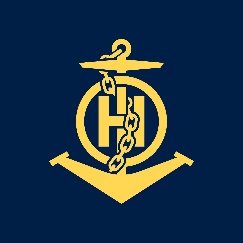 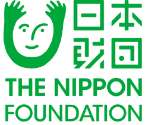 IHO – NIPPON FOUNDATION
ALUMNI SEMINAR
Suggestion for the future
Little exposure to the ECDIS machine during the training. Perhaps more hands-on on the ECDIS for future trainees could be helpful.